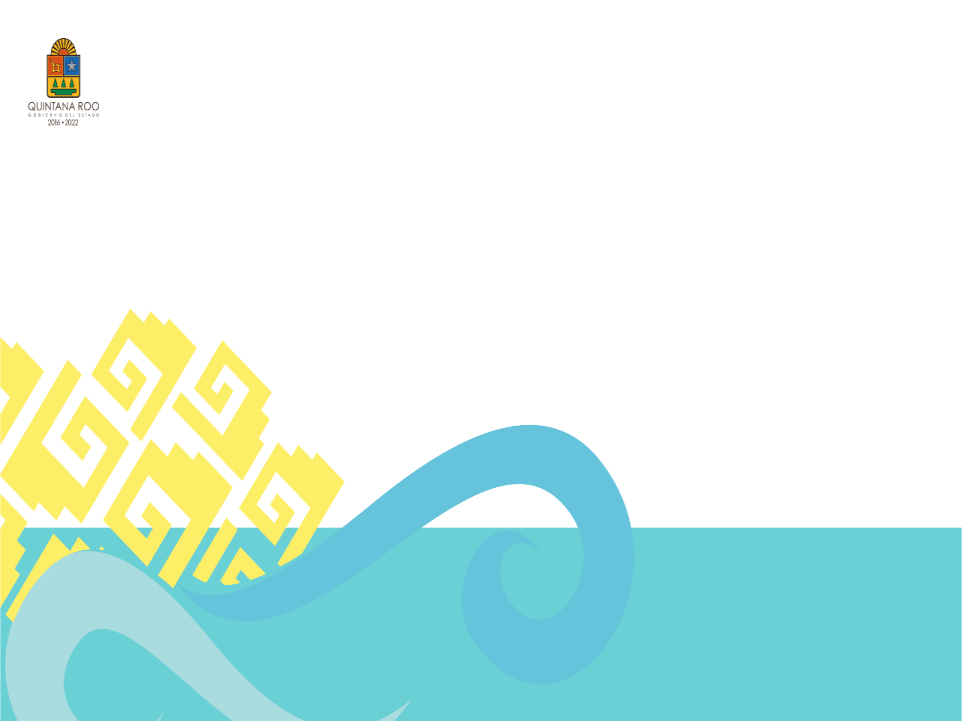 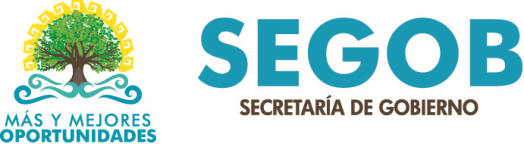 Informe de Avance/Cierre de Proyectos, Programas y Acciones 2018 del Centro Estatal de Evaluación y Control de Confianza Chetumal, Quintana Roo 29 de marzo del 2019
Centro Estatal de Evaluación y Control de Confianza
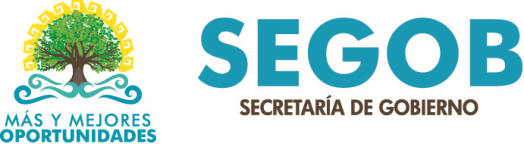 Informe de Avance/Cierre de Proyectos, Programas y Acciones 2018